Alexandra  LEVASSEUR
TITULO DO TRABALHO
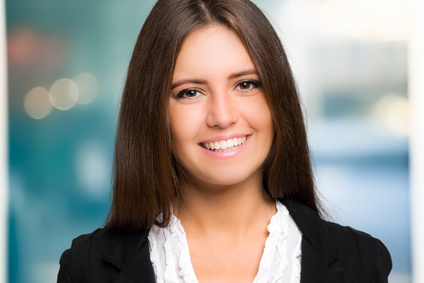